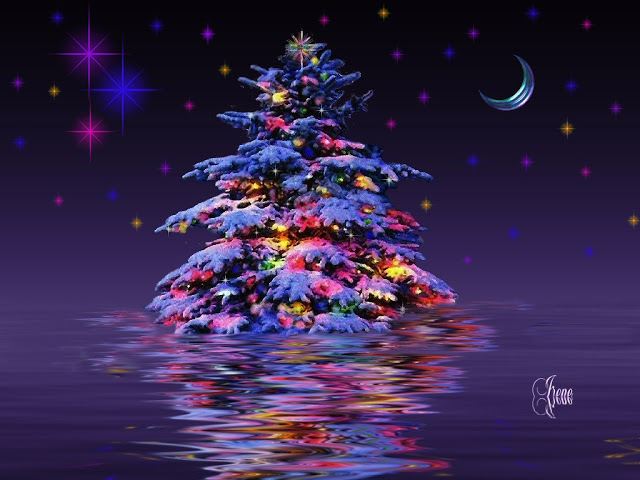 Ο Πρόεδρος 
και το Διοικητικό Συμβούλιο του Παγκύπριου Συλλόγου Φυσιοθεραπευτών, 
σας εύχονται Καλά Χριστούγεννα και εποικοδομητικό 2016